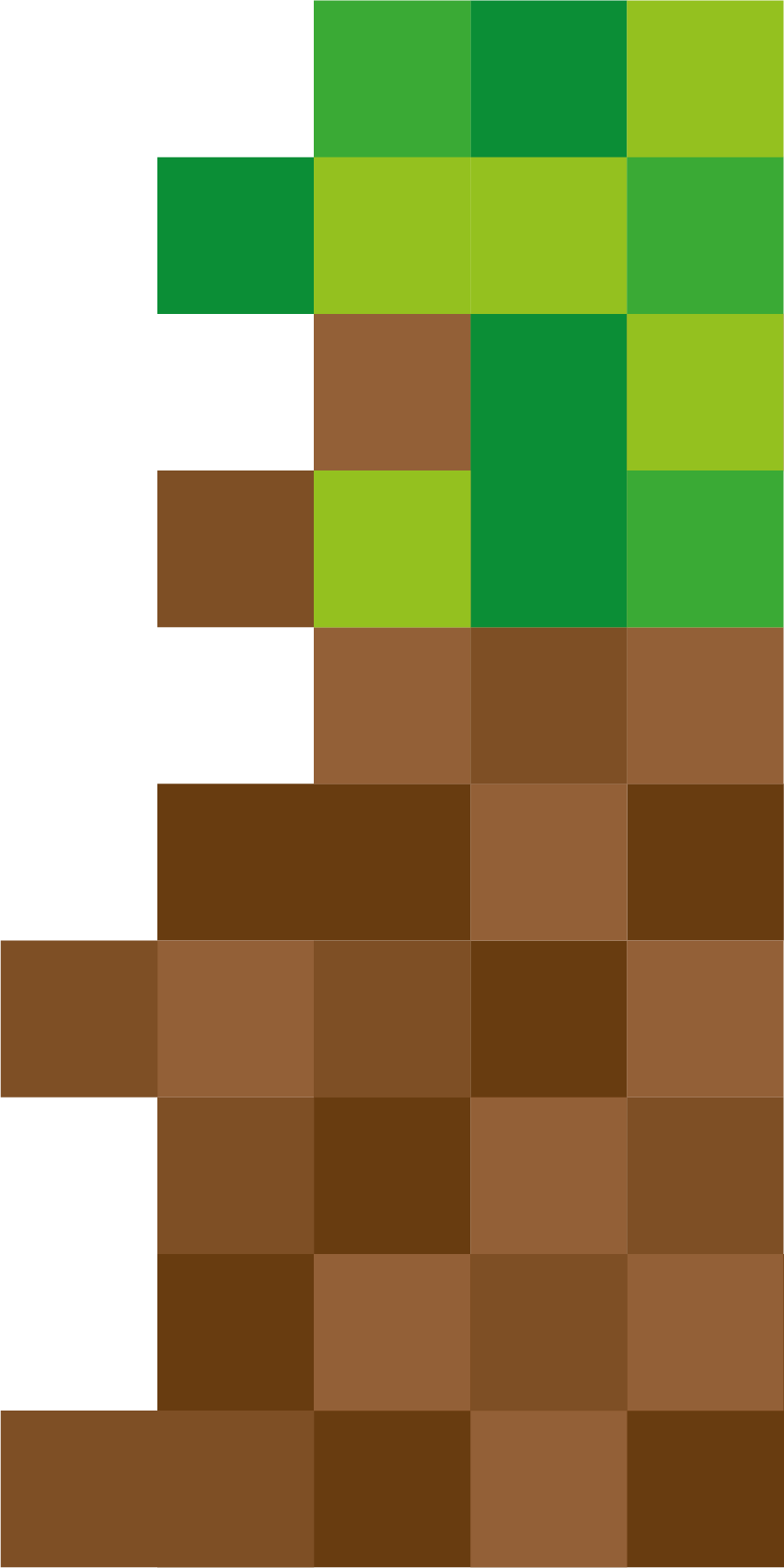 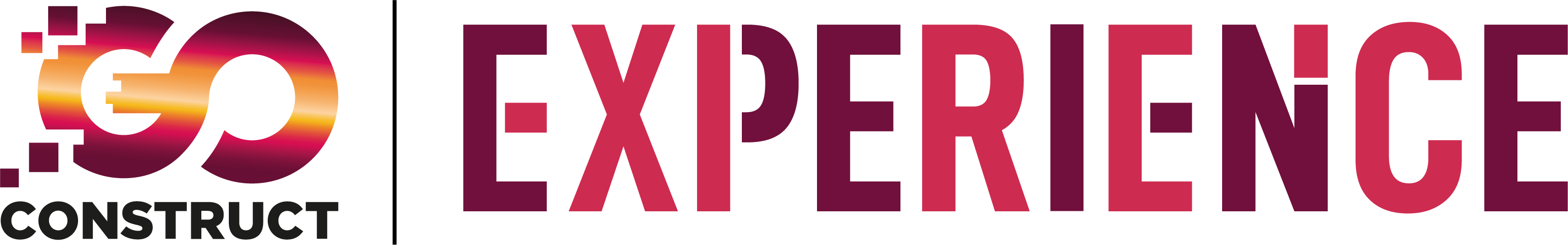 LESSON 5
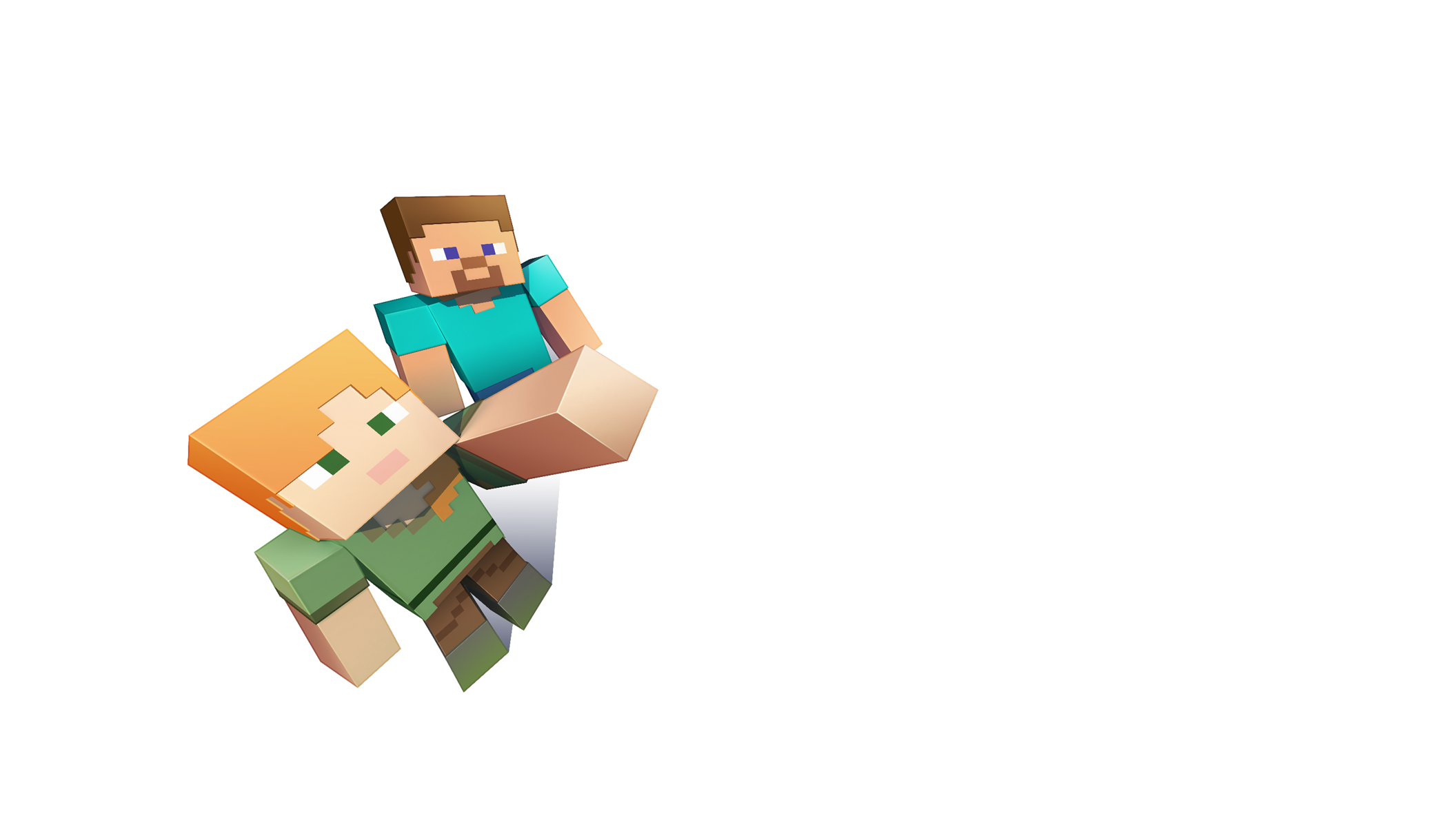 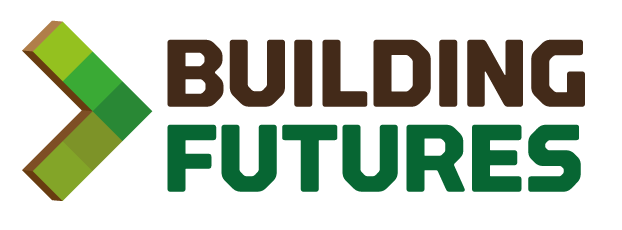 Final builds and presentations
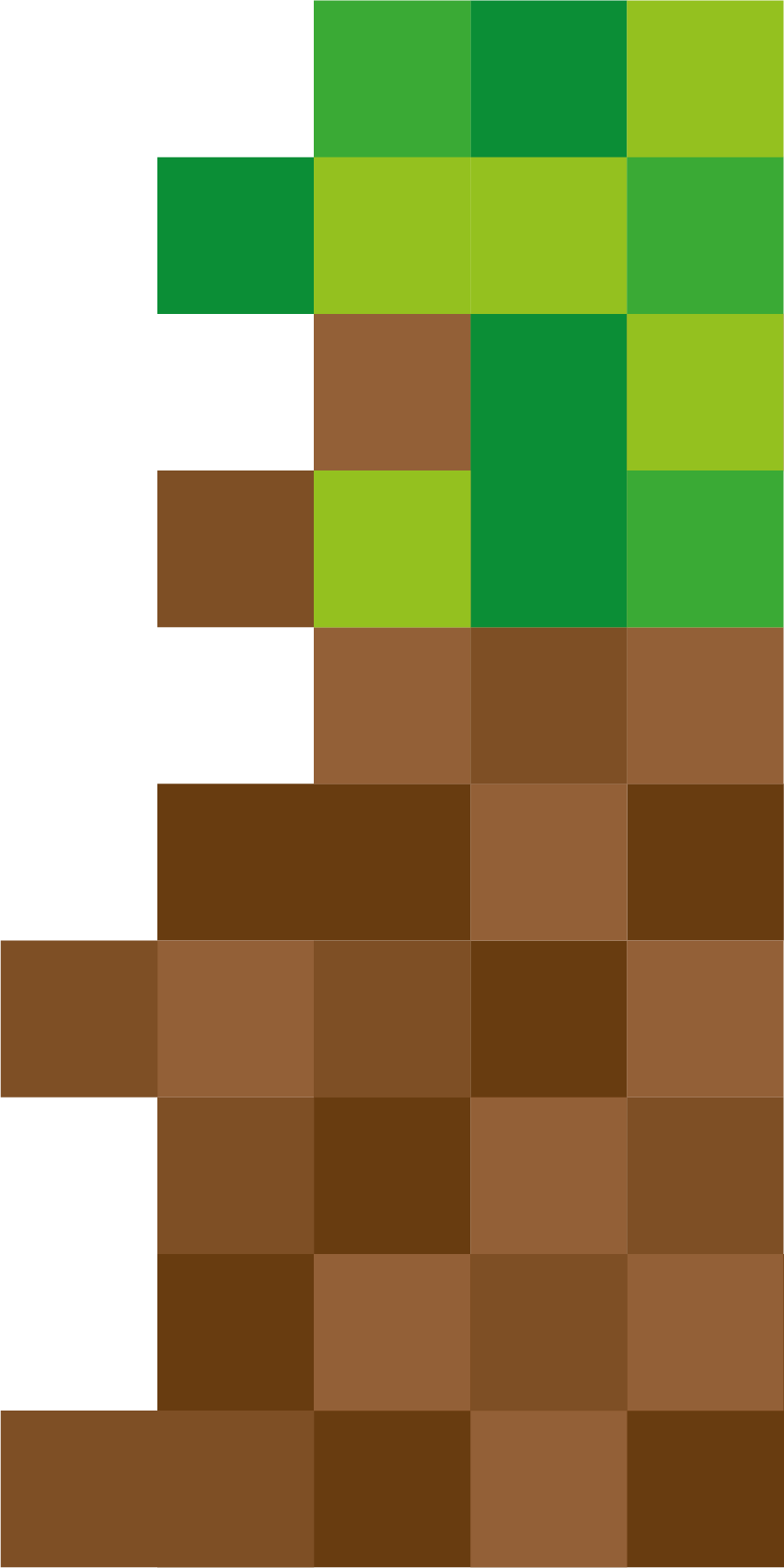 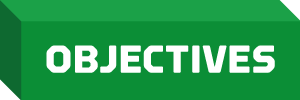 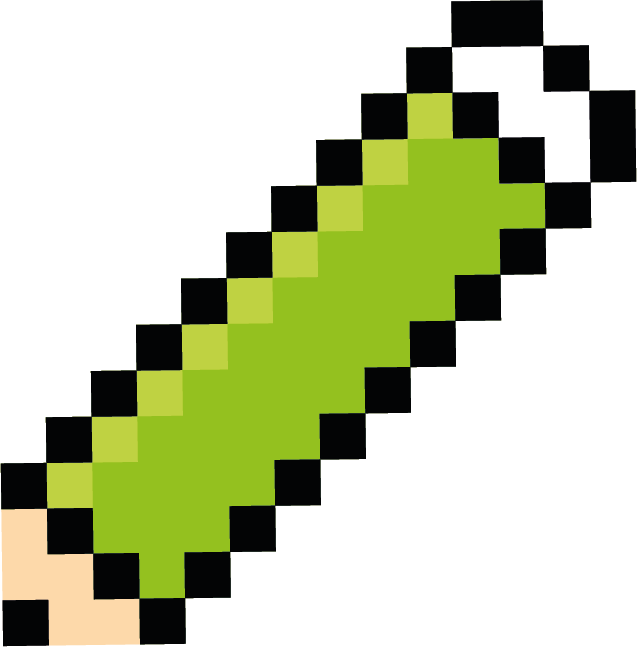 Present a team project using construction roles of : 
Project manager 
Construction manager
Designer
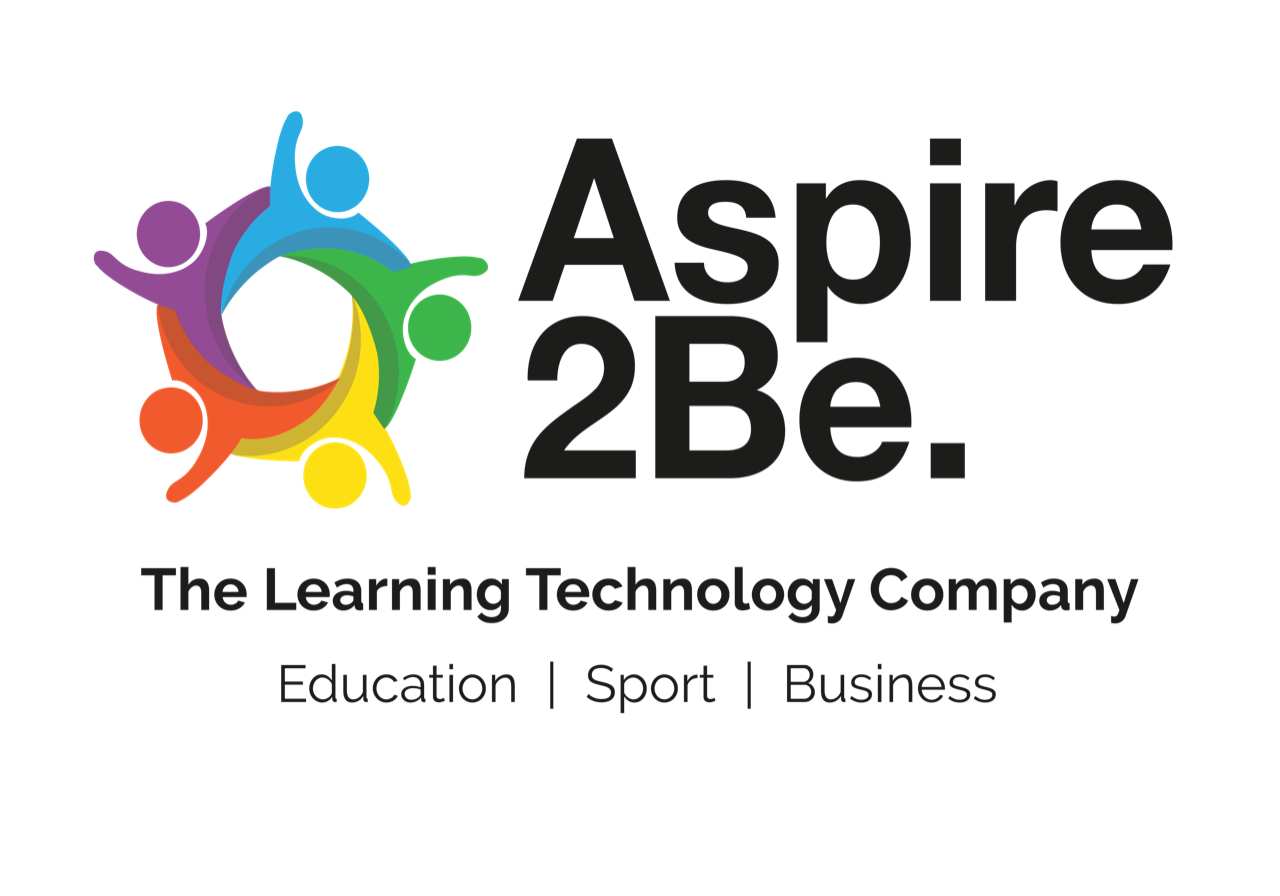 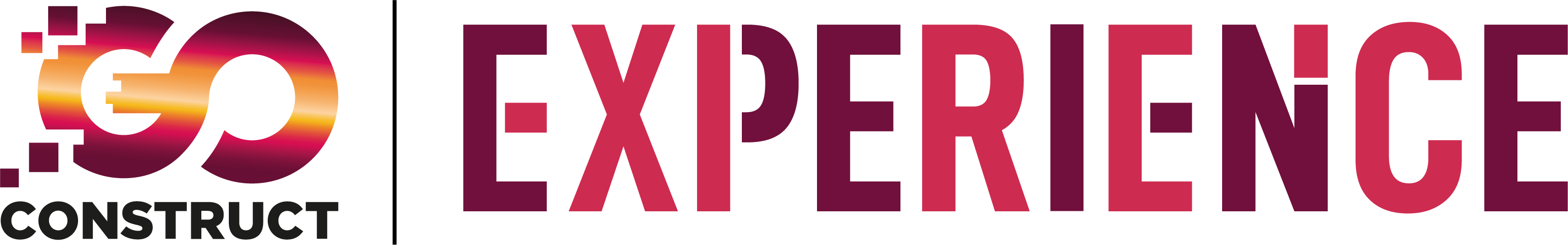 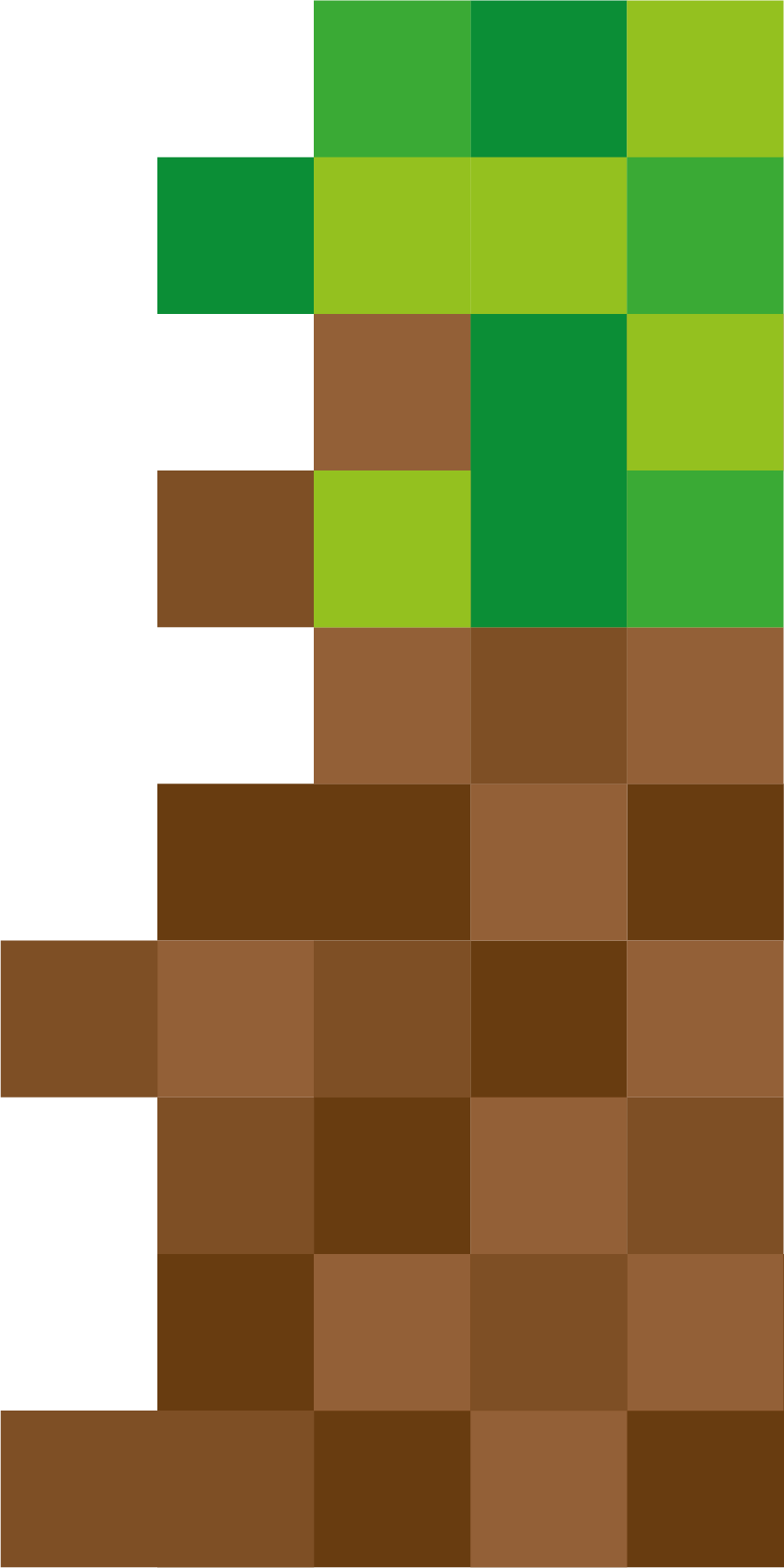 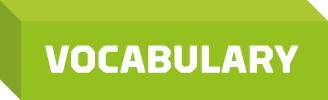 Project manager
Construction manager
Designer
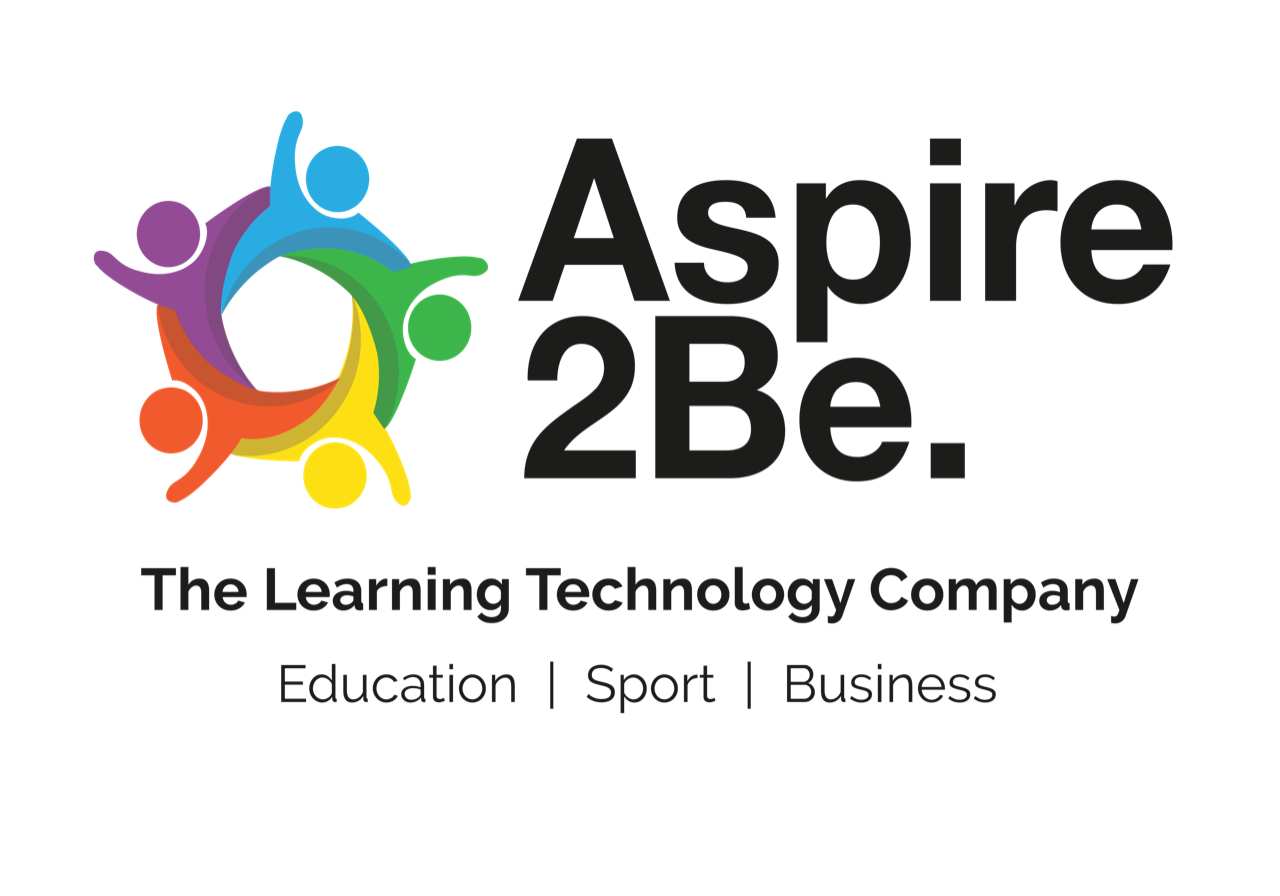 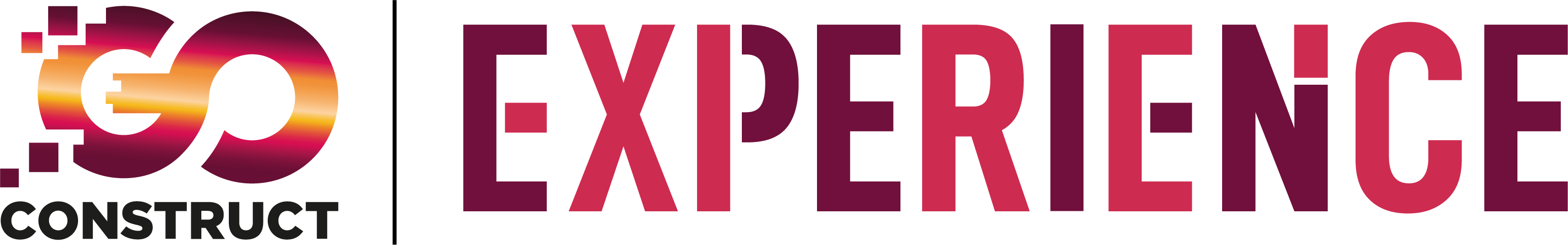 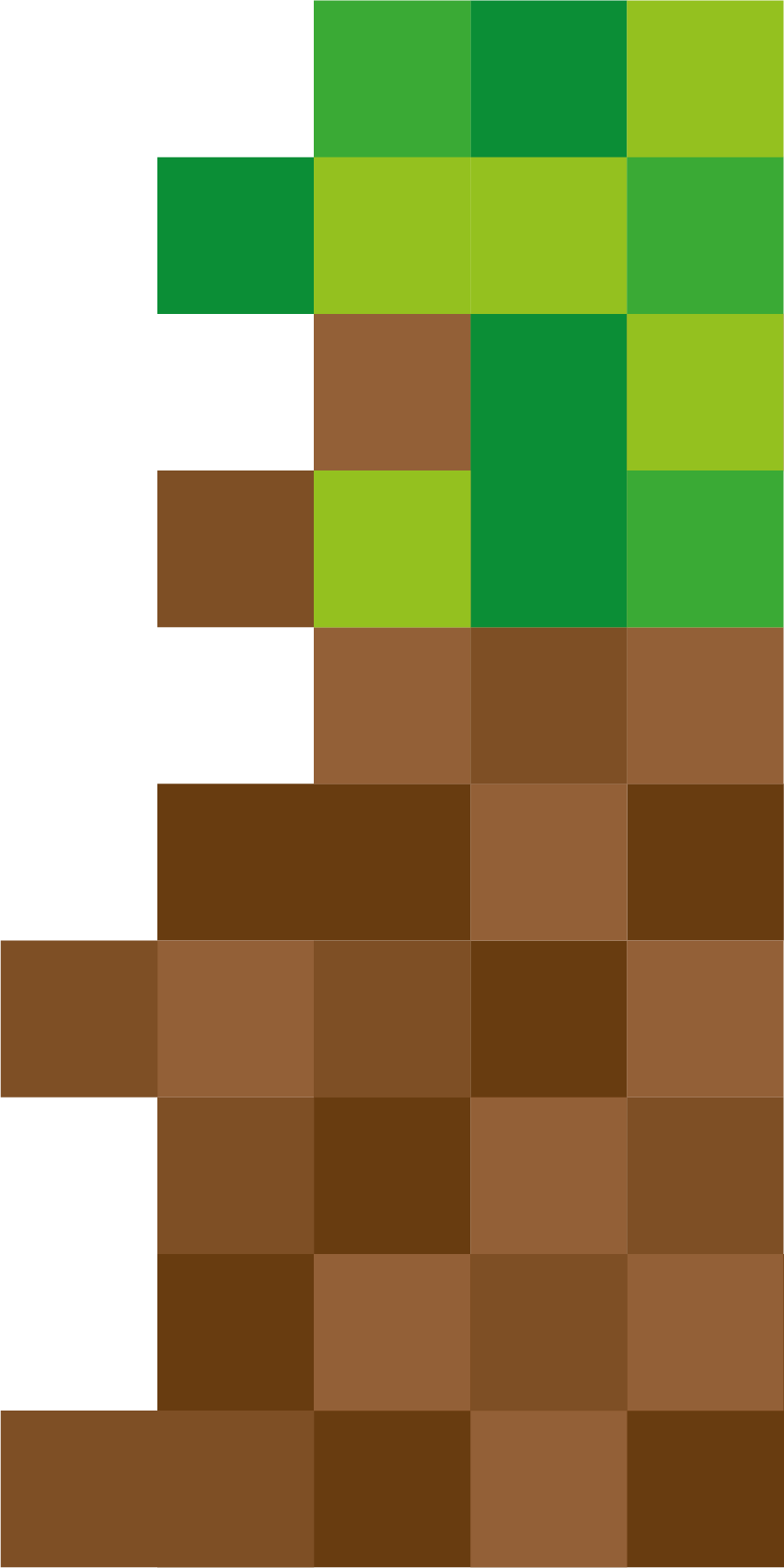 Project manager: What are three things your team was most proud of during this process?

Construction manager: Pick one building to tell us about the material chosen to construct it and why?

Designer: Pick one building and explain what was the most difficult part of designing it?
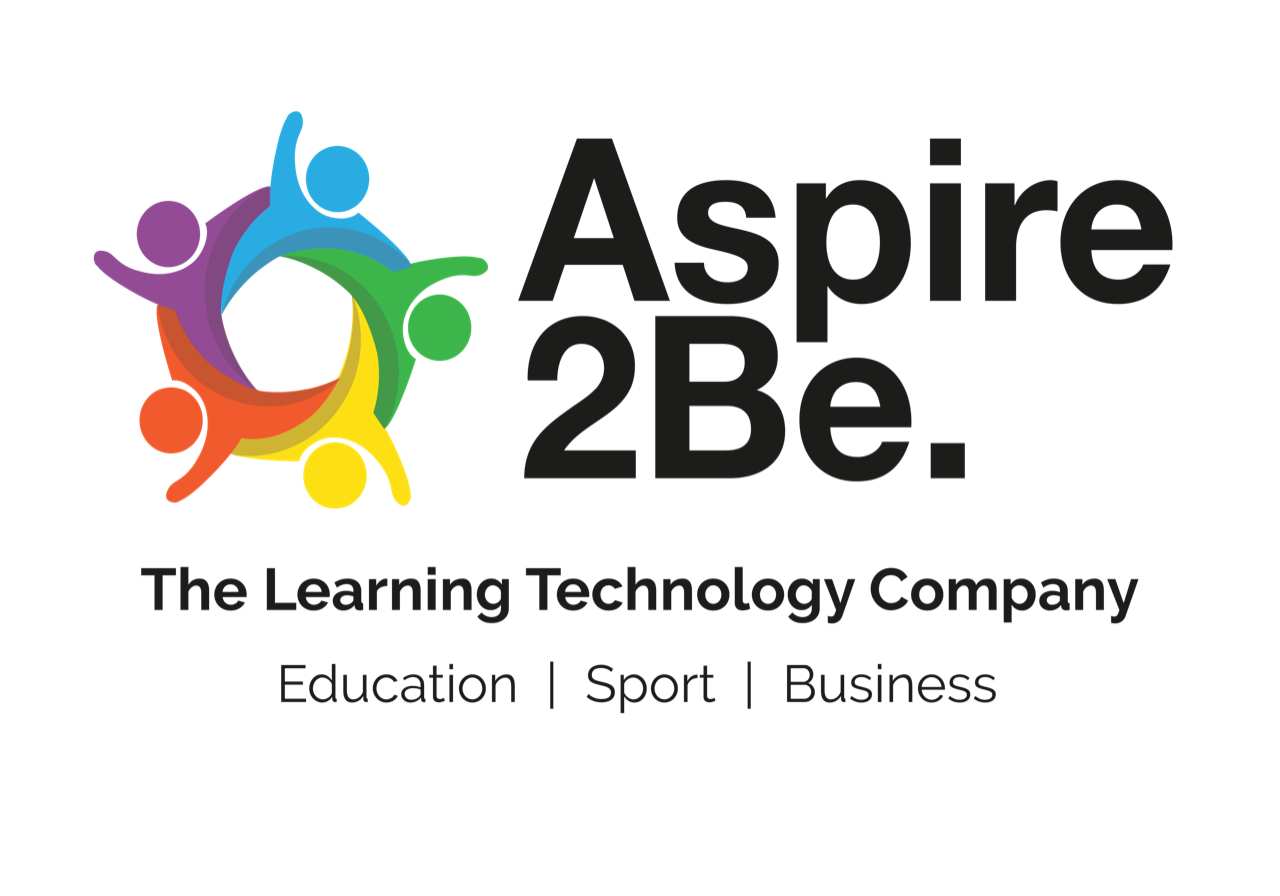 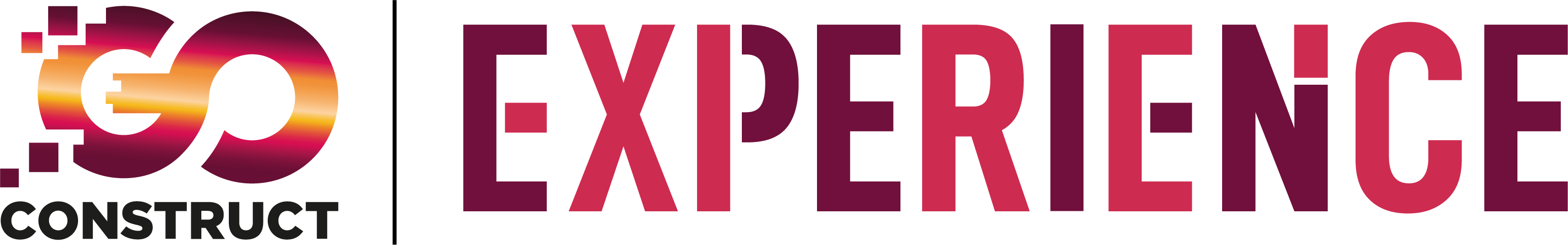 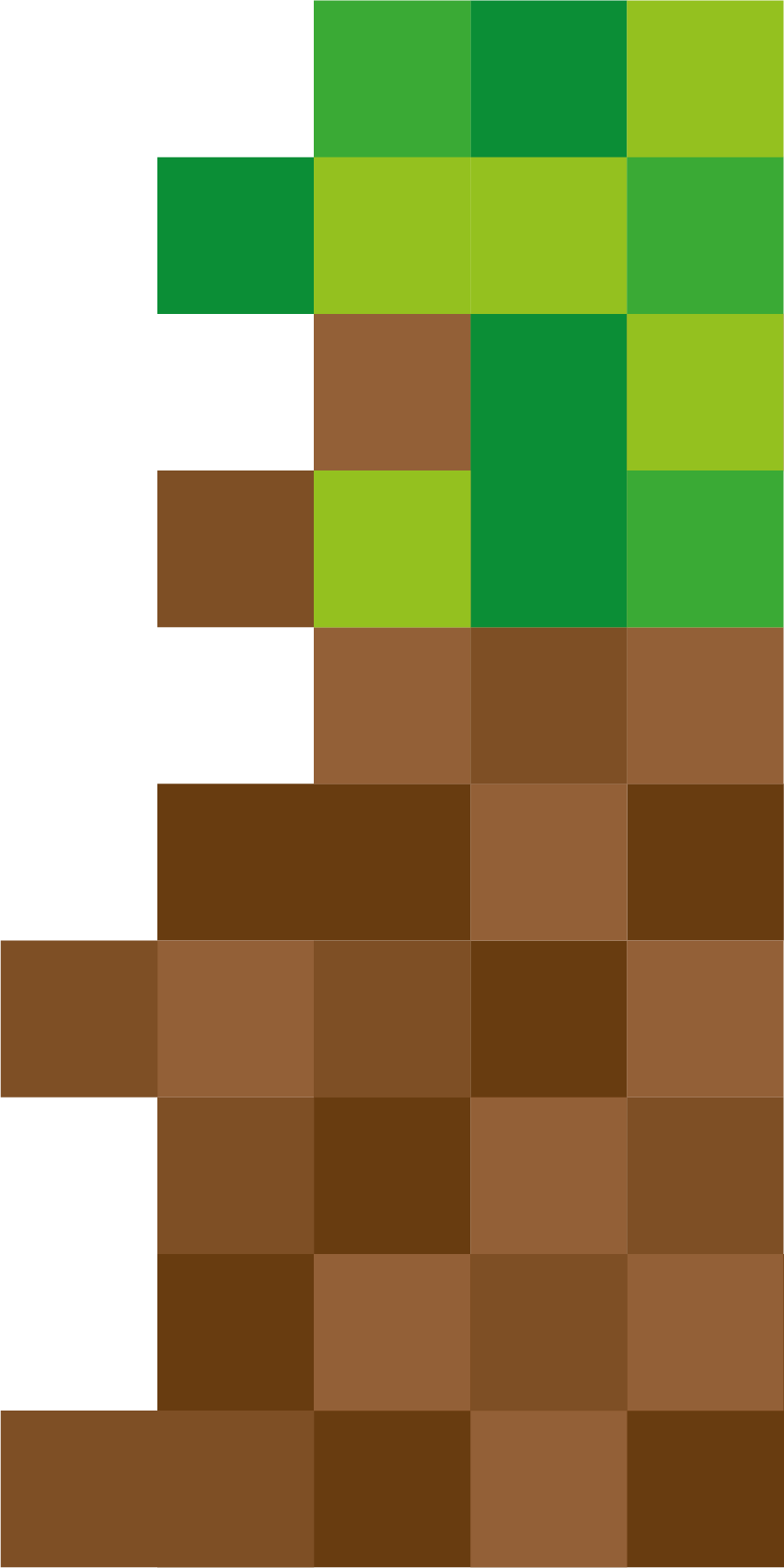 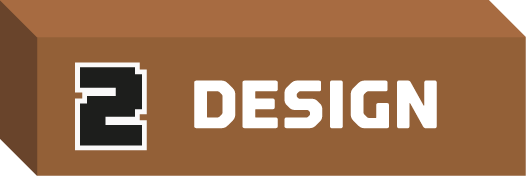 use your designs#

Construct your building based on the agreed design

What is your role ?
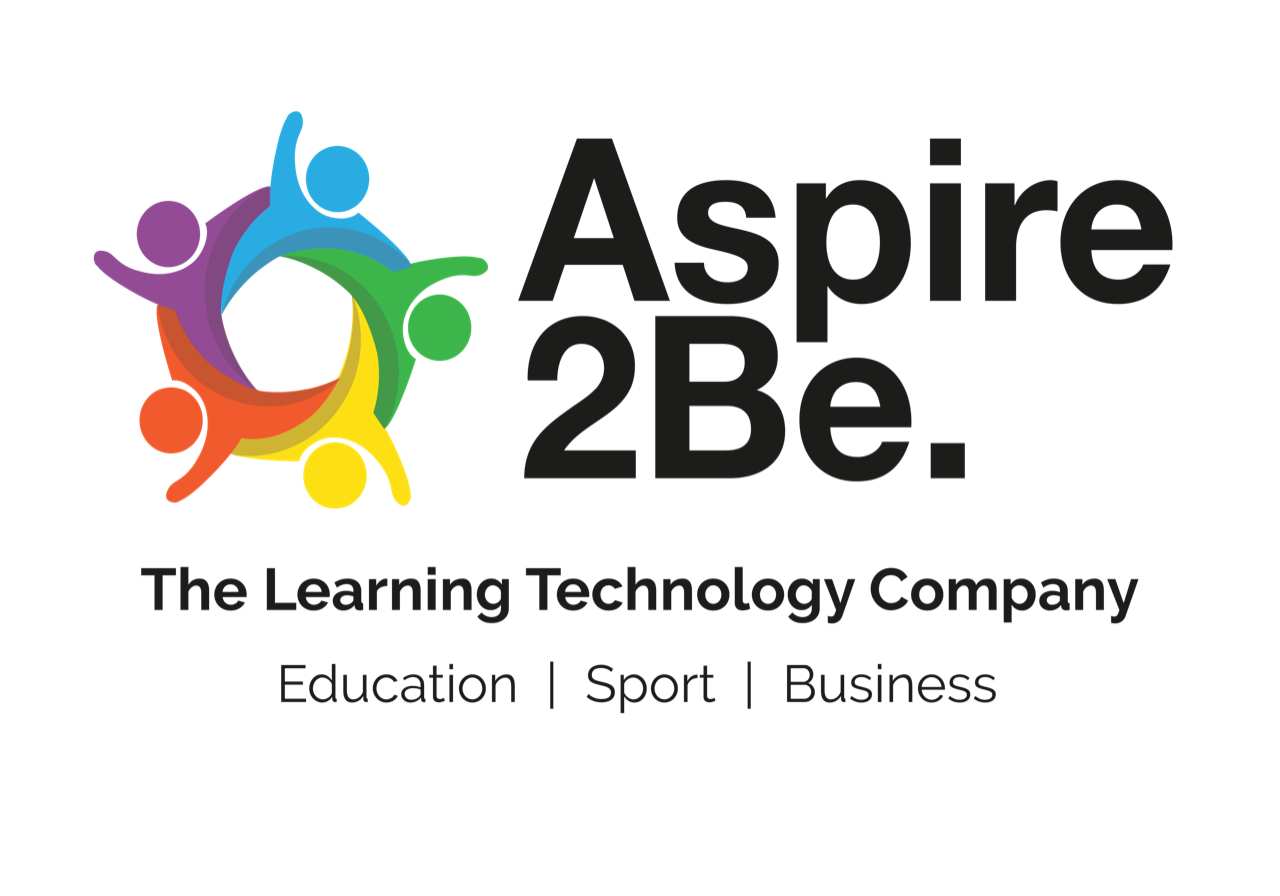 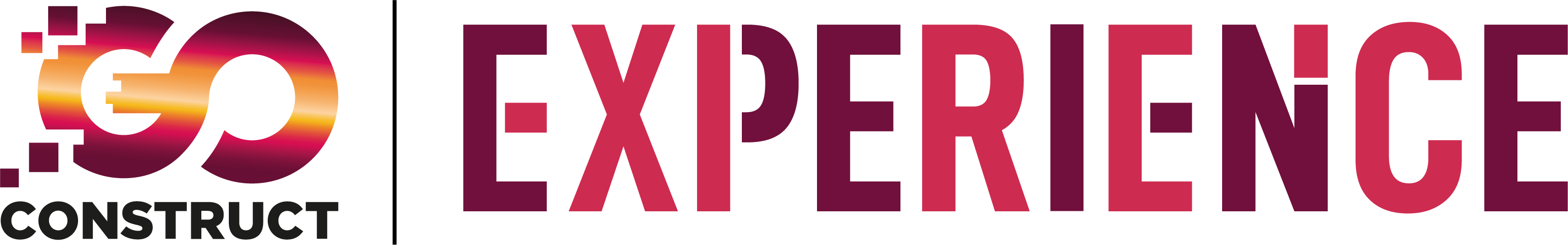 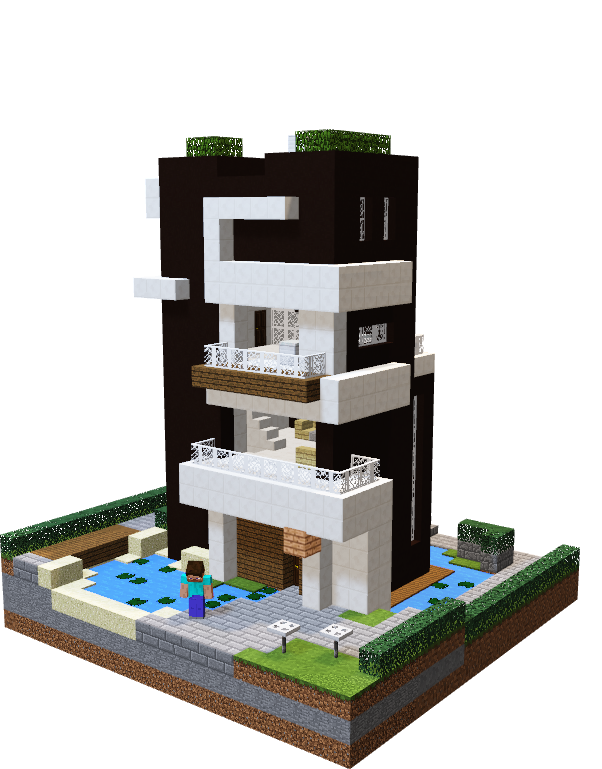 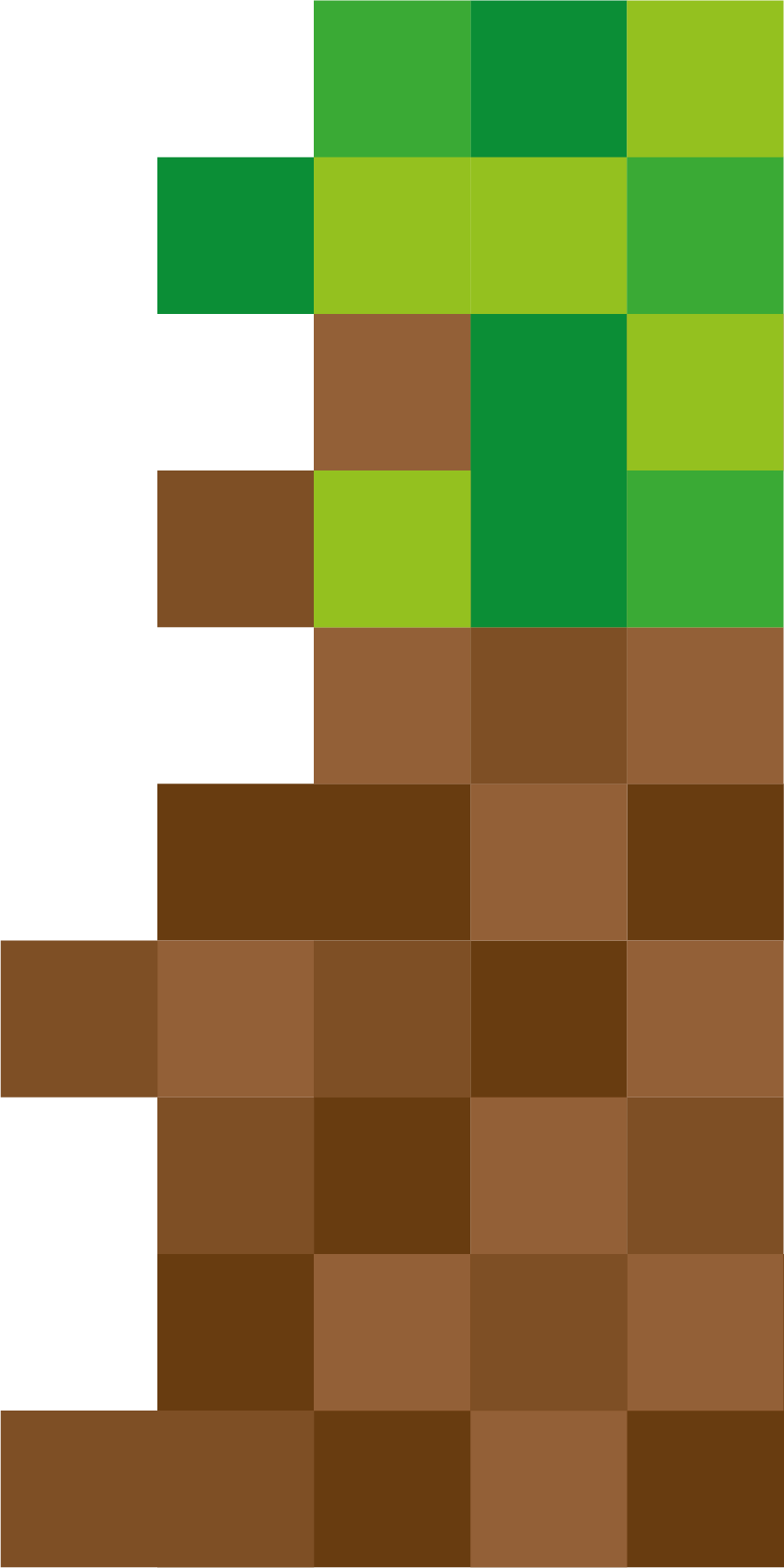 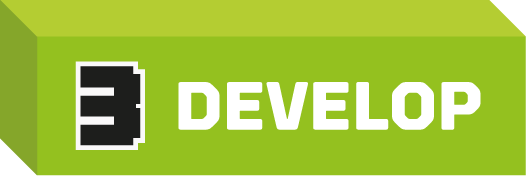 Continue to add detail to your private, common and public buildings/areas.
Add a system of roads and walkways to your project (if time)
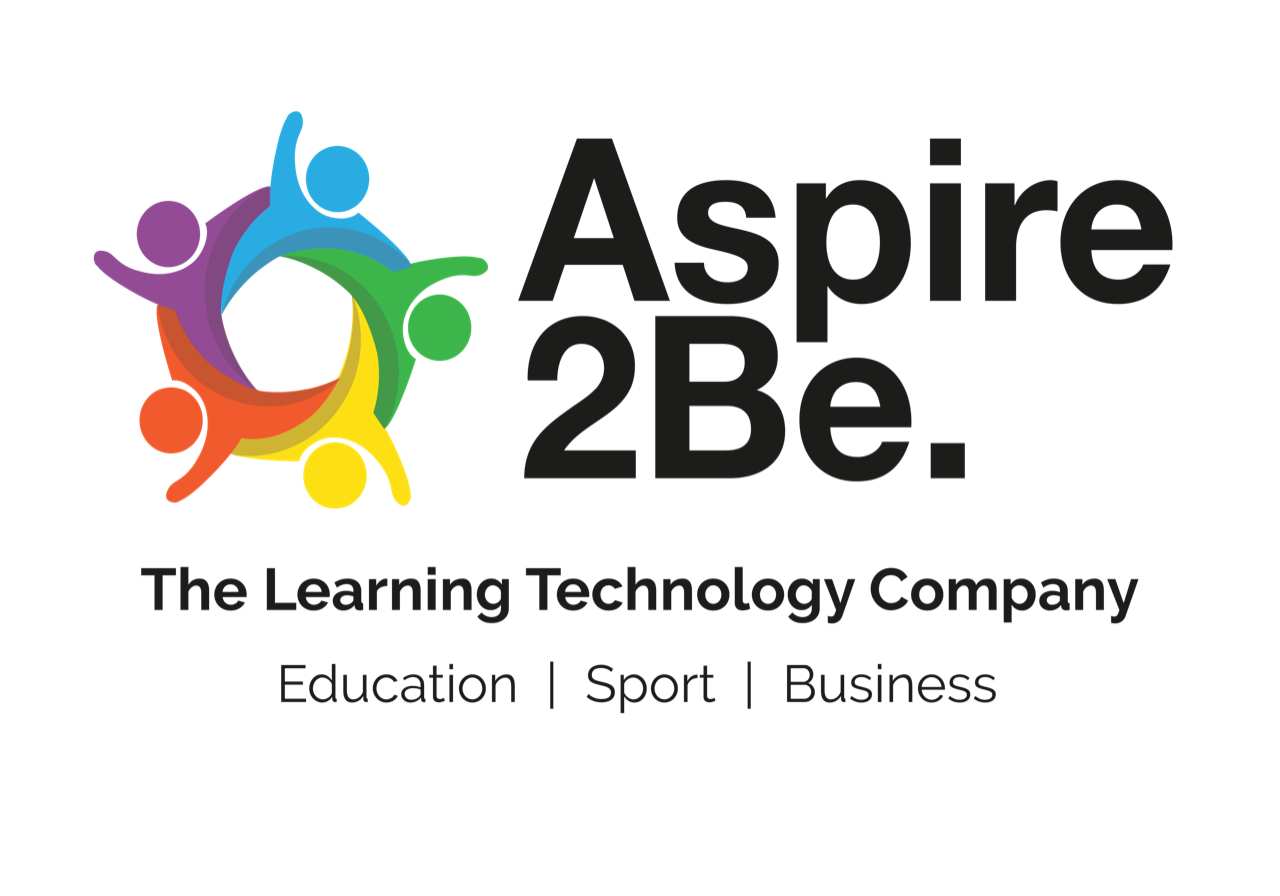 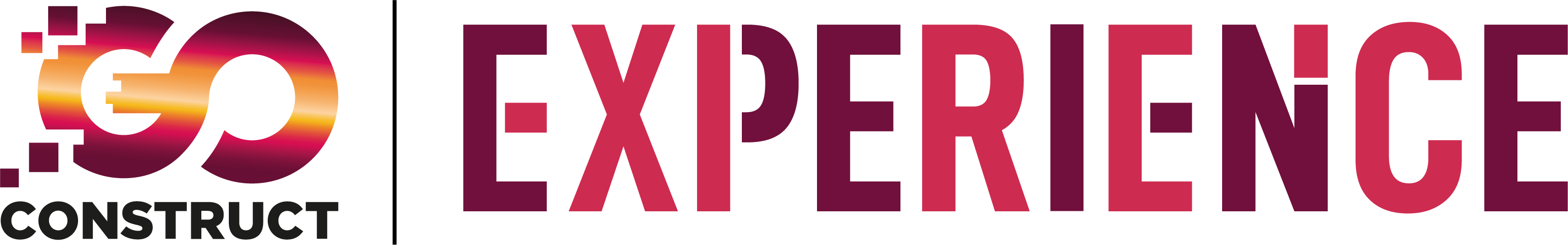 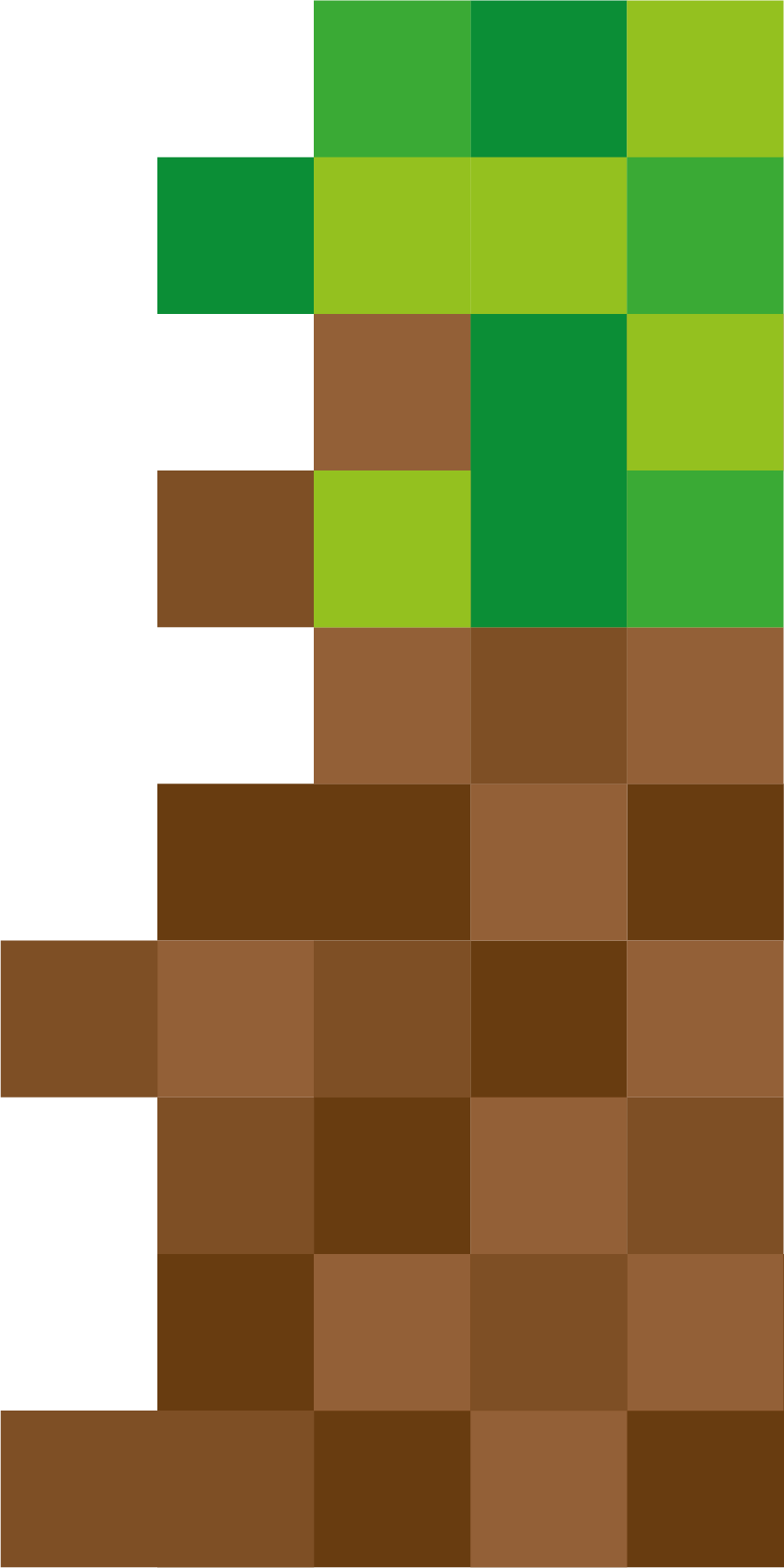 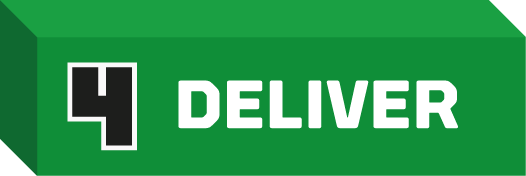 Project manager: What are three things your team was most proud of during this process?

Construction manager: Pick one building to tell us about the material chosen to construct it and why?

Designer: Pick one building and explain what was the most difficult part of designing it?
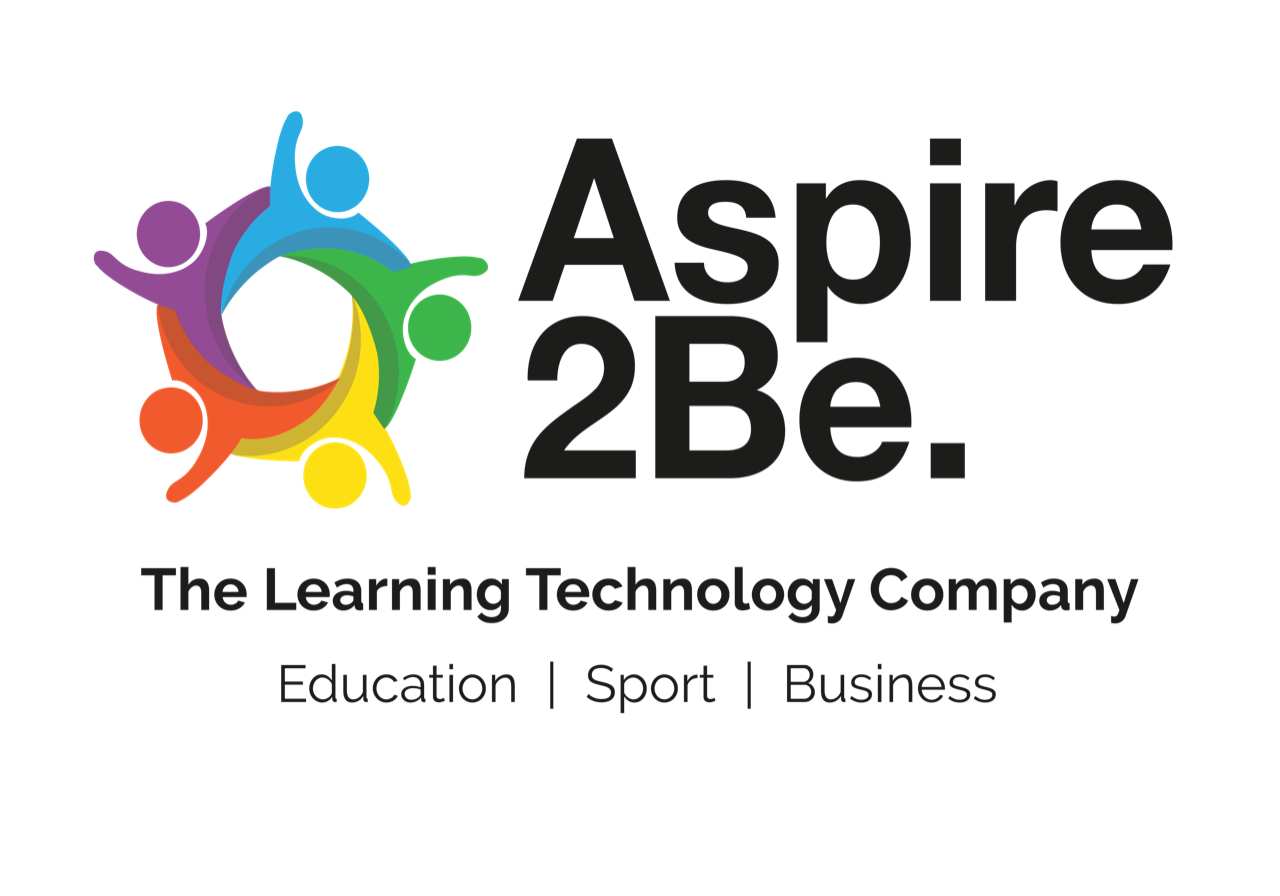 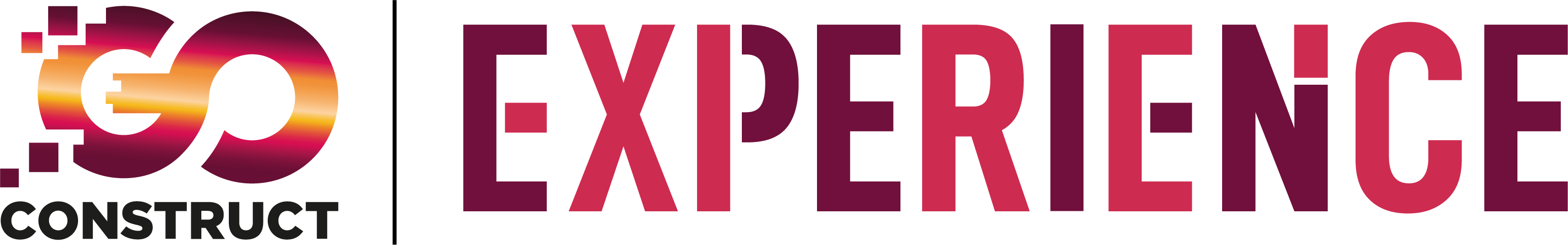